WP 5.4: Arctic Offshore Challenges


NORDRESS Annual Meeting,
November 21st 2019, Copenhagen
By Morten Thanning Vendelø, CBS/COPE
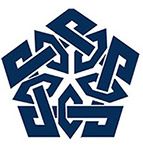 Example of WP 5.4 Focus
Viking Sky – An Arctic Offshore Emergency


https://www.youtube.com/watch?v=0sKVV-qfVyY
Arctic Search and Rescue (SAR)
Arctic Search and Rescue (SAR) involves:
Temporal collaboration between different organizational entities
Coordination of limited resources
Quickly changing weather conditions
Fast scaling of operative organizational entities
Moving from off-shore to on-shore
Emergencies evolving in unforeseen ways
For us Societal Safety (Security) is about helping SAR enti-ties to become better at these activities.
[Speaker Notes: .]
Activities in 2018
Task 4: When participating in the 3rd Joint Arctic SAR Work-shop and TTX in April 2018, organized by AECO, we:
Discovered the TTX (Table Top Exercise) scenarios and game materials are rather immature.
Developed a new focus where we focus on conceptuali-zing and developing a Learning and Dialogue Game fo-cusing on Arctic Search and Rescue.
Teamed up with WorkZ, a Danish learning game develop-ment company, and in November-December we concept-tualized the Arctic Search and Rescue game, in particular drawing on insights from Task 2 and 3.
[Speaker Notes: .]
Publications and Outreach in 2018
Publications:
Lauta, K. C., Vendelø, M. T., Sørensen, B. R., & Dahlberg, R. (2018) Conceptualizing cold disasters: Disaster risk governance at the Arctic edge. International Journal of Disaster Risk Reduction, vol. 31, pp. 1276-1282.
Outreach:
Dahlberg, R.: The Conspiracy of Unlikely Events. Lecture on Third Joint Arctic SAR Workshop and TTX. April 10.-11. 2018. Reykjavik, Iceland.
Vendelø, M. T.: Organizational Sensemaking. Lecture on Third Joint Arctic SAR Workshop and TTX. April 10.-11. 2018. Reykjavik, Ice-land.
Conference Presentations in 2018
Dahlberg, R., & Vendelø, M. T. (2018a) Temporal Interorganizational Collaboration: Surviving Fragmented Sensemaking. Paper presented at the Tenth International Symposium on Process Organization Stu-dies (PROS), Halkidiki, Greece June 20. - 23. 2018, pp. 1-20.
Dahlberg, R., & Vendelø, M. T. (2018b) Coordination during Tempo-ral Collaboration: Surprises and Sensemaking in Distributed Set-tings. Paper presented at the 34th EGOS Colloquium in Tallinn, July 5.-7. 2018, Subtheme 16: Collaborating across Organizational Boundaries: Dealing with Surprises in Distributed Settings, pp. 1-21.
Larsen, B., &, Vendelø, M. T. (2018) What Happened to Technology of Foolishness, and is it relevant in a contemporary context? Paper presented at SCANCOR 30th Anniversary Conference: Thirty Years of Organizational Learning and Educational Institutions. November 3-4, 2018, Stanford University, California, pp. 1-37.
Status for the Task in WP 5.4
Mapping of offshore hazards and vulnerabilities in the Arctic. (Completed in 2016)
Investigation and Evaluation of existing modes of Organizational Learning and Knowledge Capturing from Search and Rescue Exer-cises in the Arctic. (Ongoing in 2019-2020)
Investigating existing modes of Imagining, Discovering and Reac-ting to Emerging Offshore Hazards and Vulnerabilities in the Arctic. (Dormant in 2019-2020)
Development of a concept for Computer-Assisted Cross-Boundary Tabletop SAR Exercises in the Arctic. (Top priority in 2019-2020)
A Feasibility Study of the establishment of an “International Res-cue Hub” at the former US Naval Air Station in Keflavík, Iceland. (Completed in 2015)